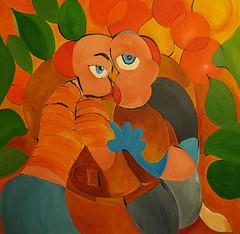 Sexuality after Brain Injury
Dr Giles Yeates	
Principal Clinical Neuropsychologist & Couples Therapist
Charlie Wilson
Trainee Clinical Psychologist

Community Head Injury Service, Buckinghamshire Healthcare NHS Trust, Aylesbury, UK & University of Oxford.
1st Step to being supported…
Being asked!

How have things changed?

What is the impact of these changes on your life, your identity, people close to you?

Many services neglect these questions

Fewer still offer support to manage these issues
“Professionals frequently ignore, avoid or quite innocently overlook the sexual needs of their patients until they begin to exhibit sexually inappropriate behaviour”. 
	Miller (1994, p.19)
Common reasons for Decrease in Sexual Drive, Arousal, Ability
?
Specific cognitive difficulties & sex (1): Tuning into bodily sensations (Yeates et al, in press)
D:	it’s weird to say this but when we’re kissing and cuddling I feel quite		strange /// I guess I feel that way when..I get lost…in umm.. the 	development… of..	Our arousal.. umm…  it’s a case of .. not being mentally 	aware, I 	suppose …that’s my feelings, I know how I’m feeling.. but it’s a 	case of	how Monica is feelings, but again, it’s signs again….///recognising	 it, that’s different

G: 	and you’re feeling a bit adrift from it

D:	very much so

G:	and that feels strange

D:	very-… I’ve never been that way with Monica ///… ummm.. it’s a 	weird sensation, I 	suppose…ummm, my stomach as well as anything	else …..around my stomach, and 	around my heart areas… it 	doesn’t feel	right. Where before.. it flowed, it went and in 	every aspect of the 	admiration, the kiss, the cuddling to intercourse it flowed from 	year dot to 	the end
Specific cognitive difficulties & sex (2): switching attention
“There can’t be any unplanned time sharing with each other. I have to mentally know when it’s going to happen so I can prepare because I can’t switch gears anymore”. Gill et al., 2011
Powerful Cultural Messages about Sex
men must instigate sex

men should not express their feelings

there are certain absolute, universal rules about what is normal in sex

if a man loses/is unable to get an erection, he is:
not attracted to his partner
not aroused
not able to have sex

Sex should always be natural and spontaneous
1         2         3         4         5         6         7         8
Greater Diversity
Less diversity
1. Intercourse
2. Genital Stimulation
3. Direct Physical Contact
4. Indirect Physical Contact (Implied or desired)
5. Nonphysical Contact (effects of words, gestures, mind)
6. Intimacy (moments of care, affection, attention)
7. Language of sex, desire, sexual normality
8. Internal thoughts, fantasies, feelings
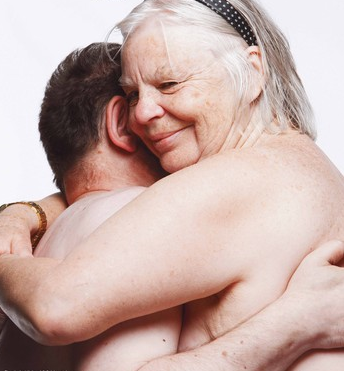 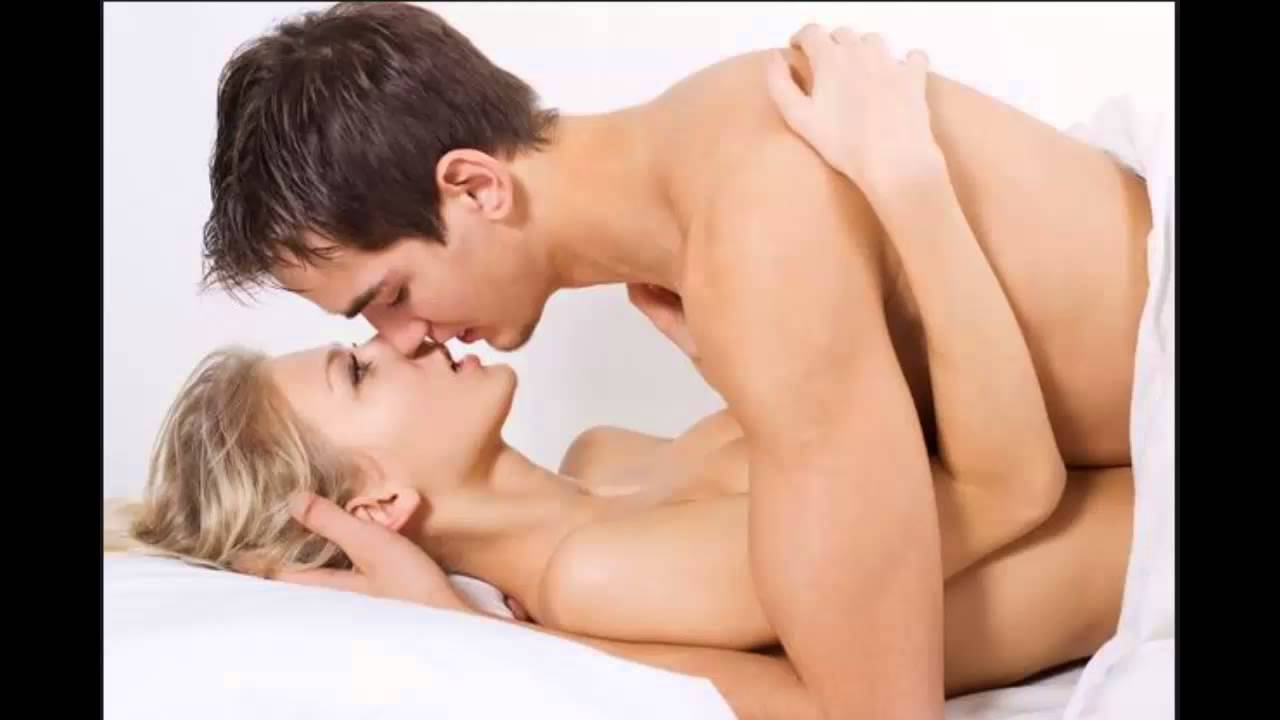 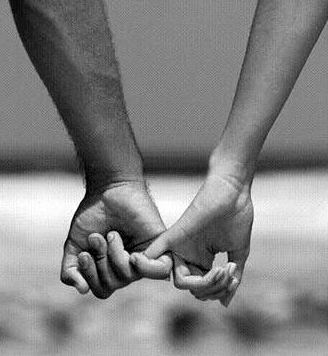 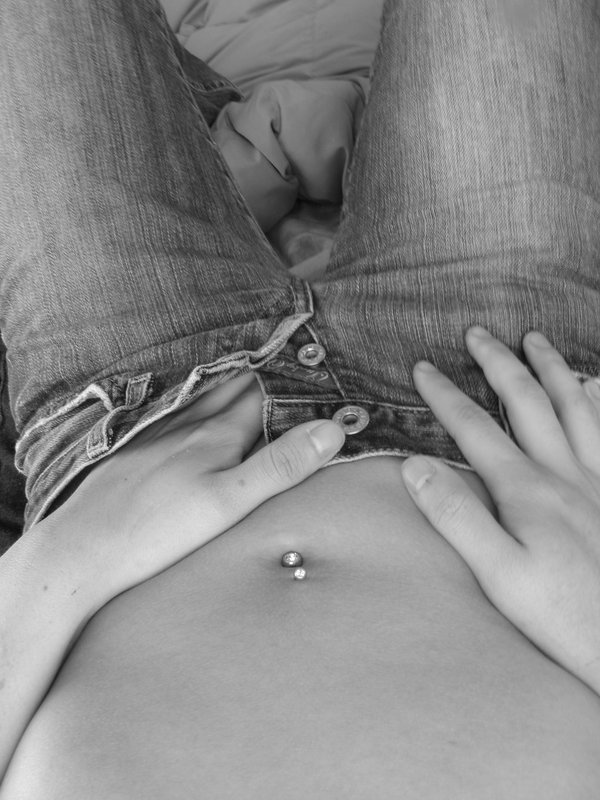 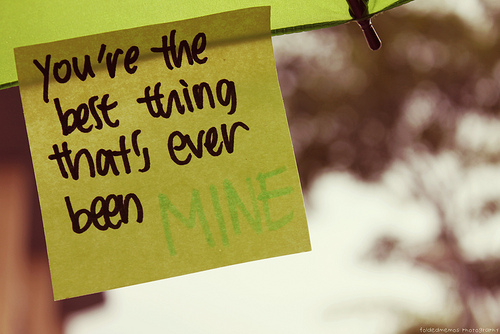 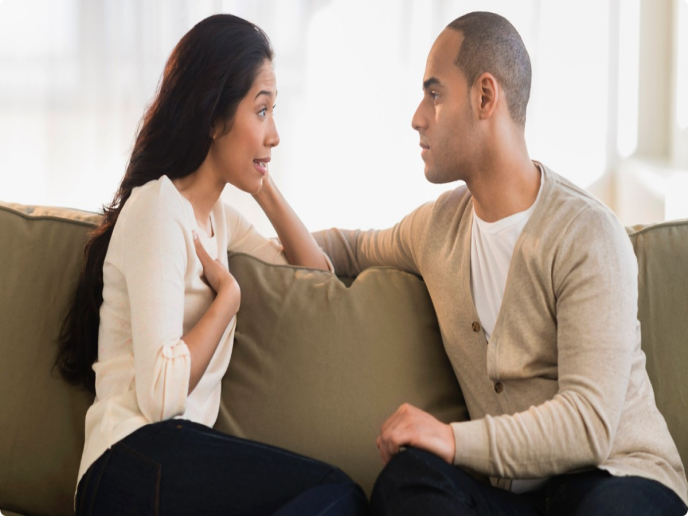 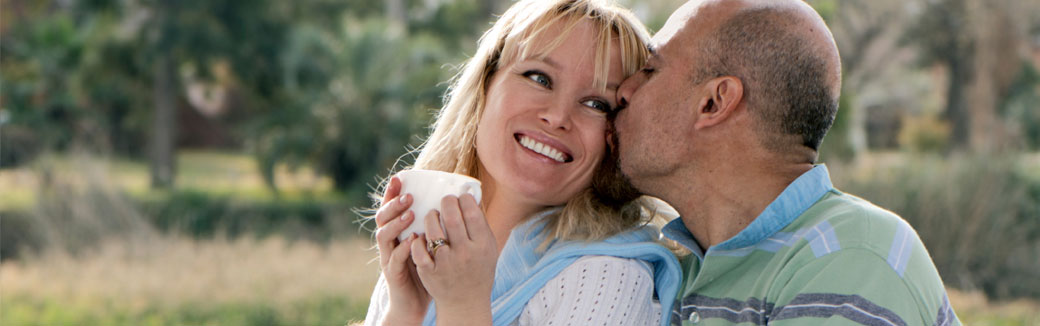 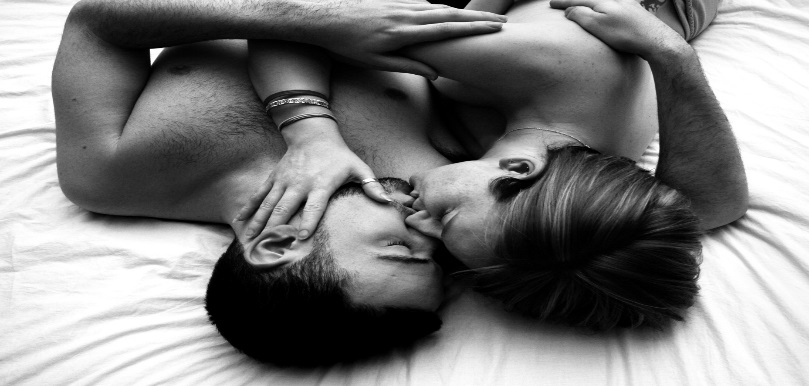 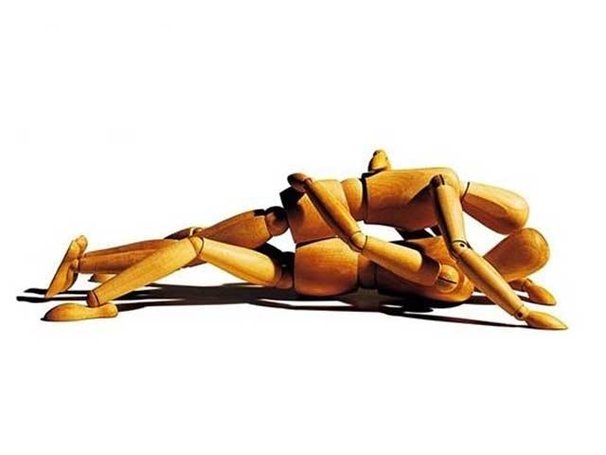 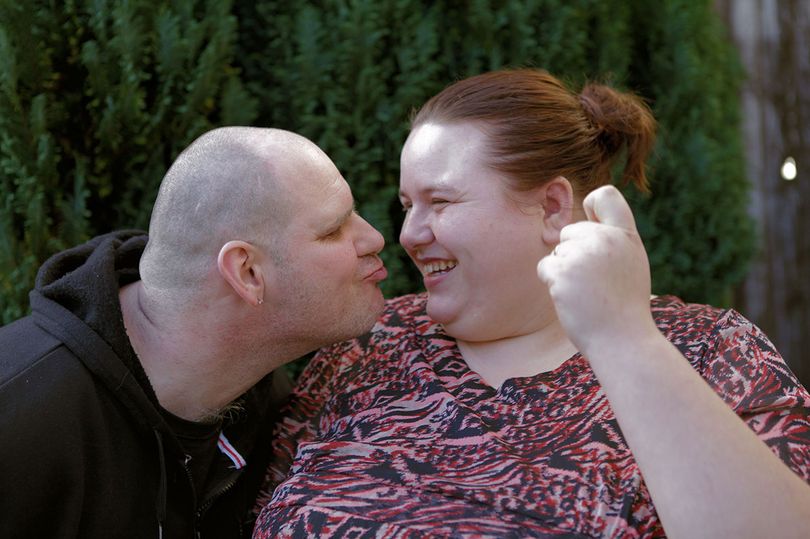 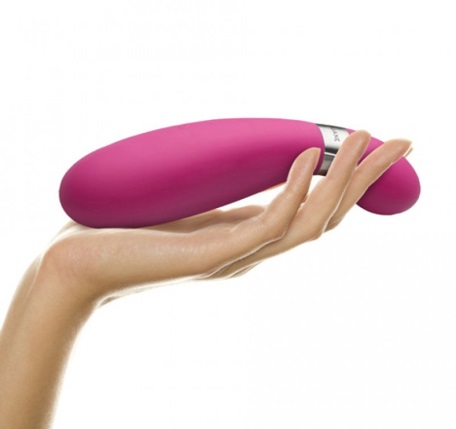 Care giving and sexual intimacy
“It’s the lingering and holding. We don’t have that anymore. That’s what I miss the most”

“I feel kind of awkward about things. What can we do now”




“I would like more hugging and kissing, the nurturing that kind of loving feeling”

“We cant have real sex anymore”
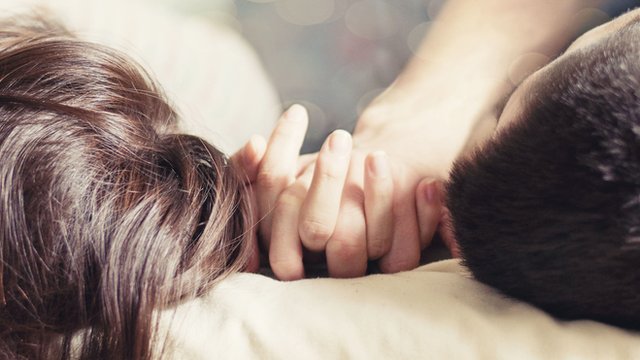 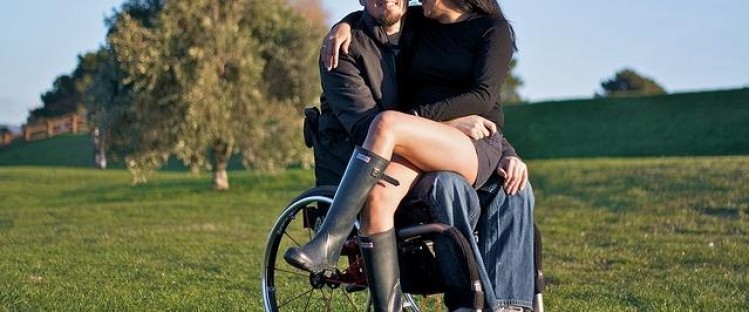 “dilemma of caregiving”
Chronic illness and disability, such as living with a brain injury can challenge the physical and emotional boundaries of our relationships. 
The dynamics of care can interfere with sex, intimacy, and physical contact– for both partners
Reduce sexual intimacy
Changes roles and status in relationship
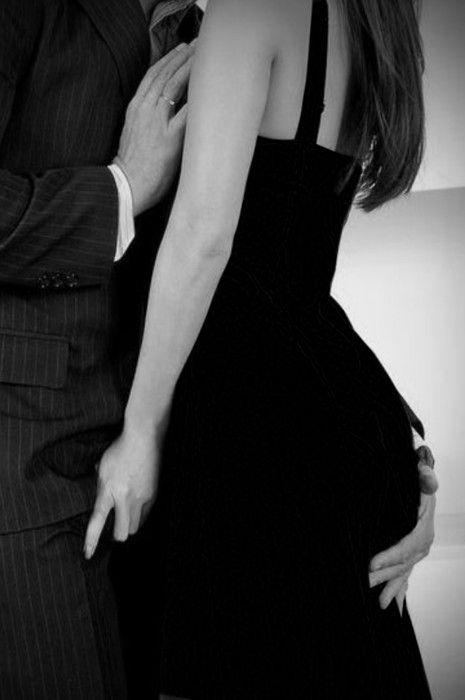 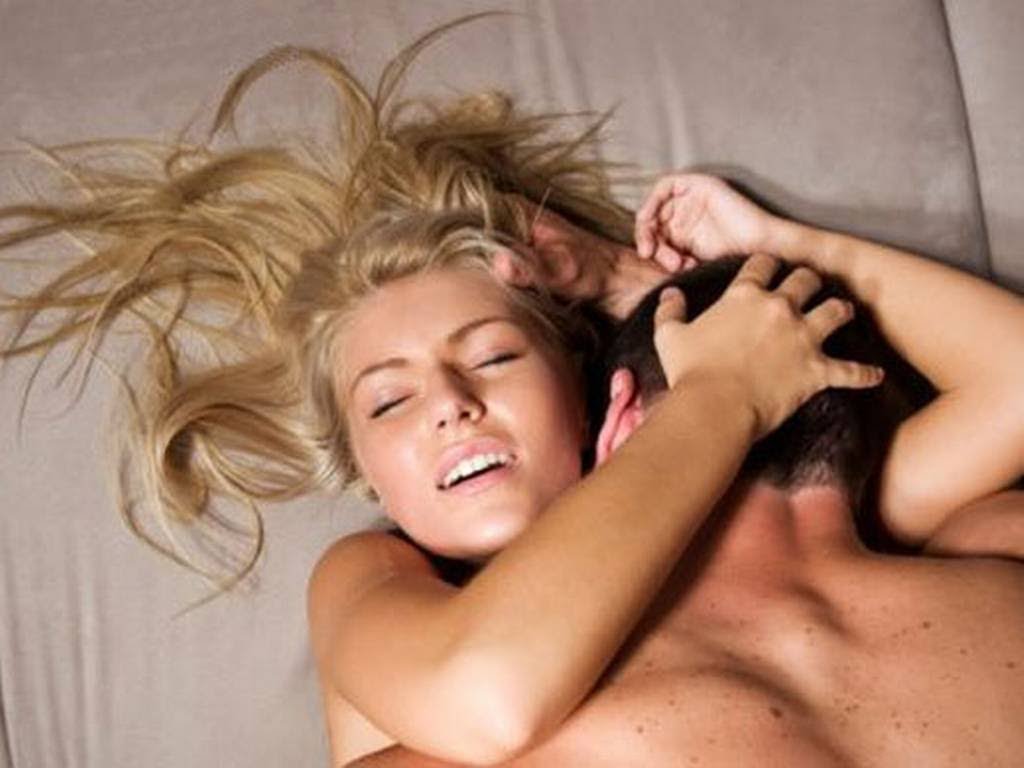 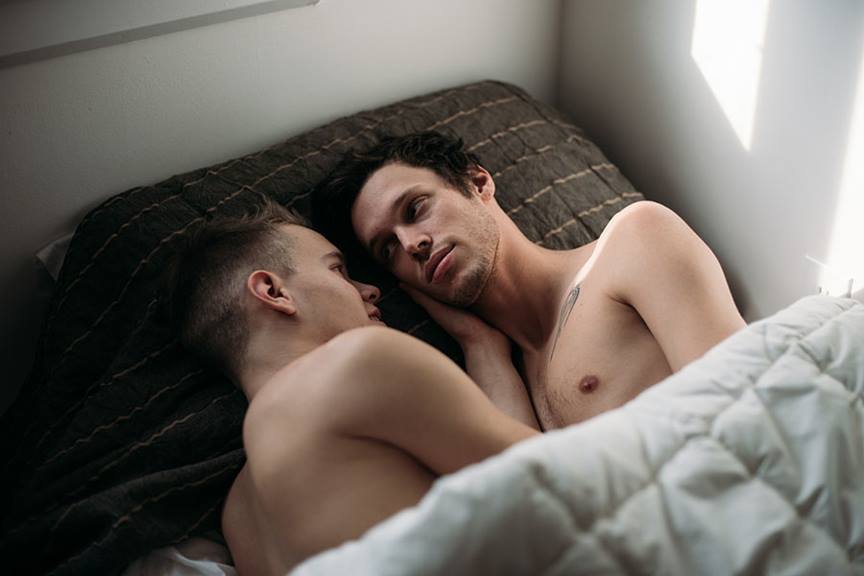 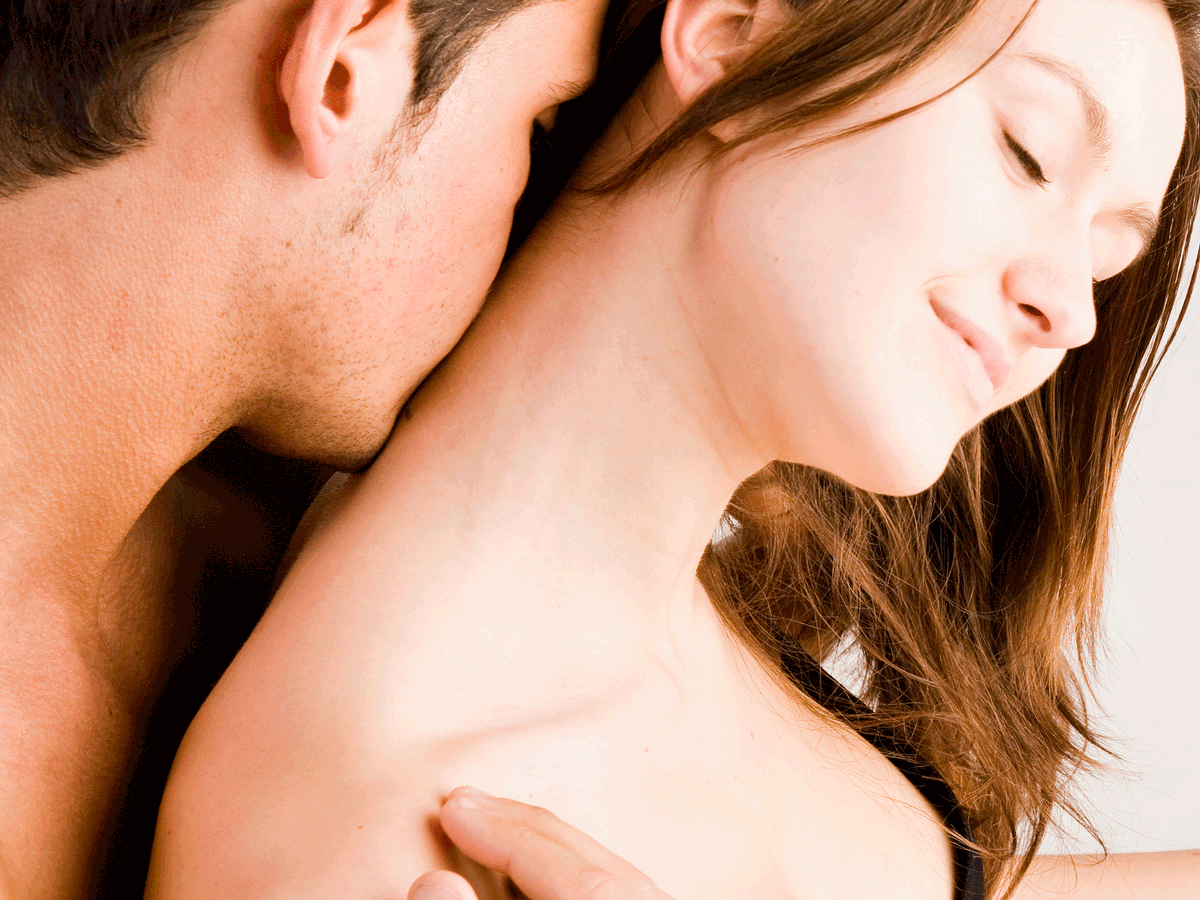 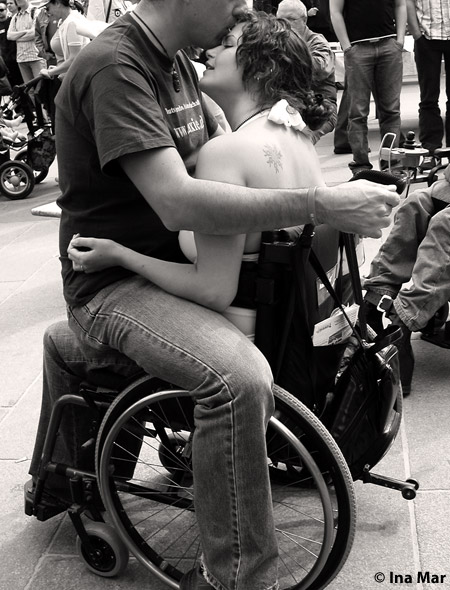 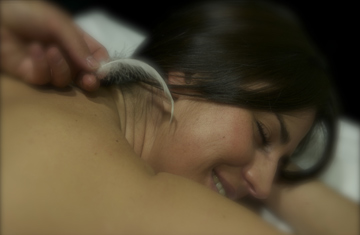 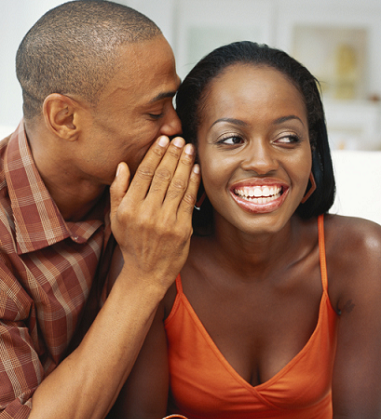 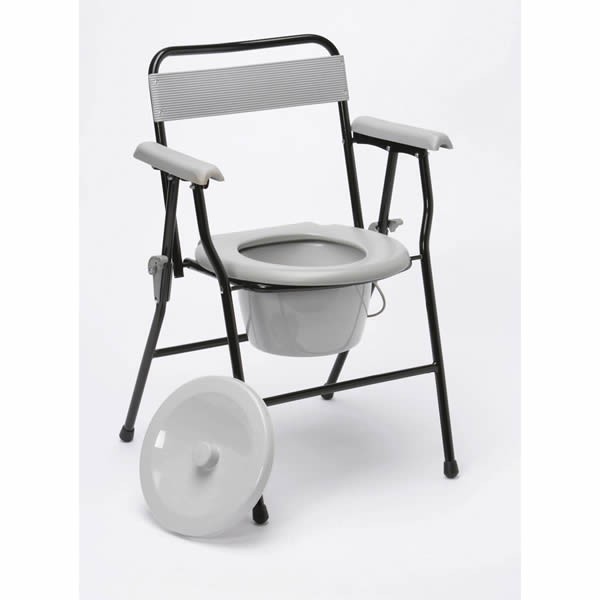 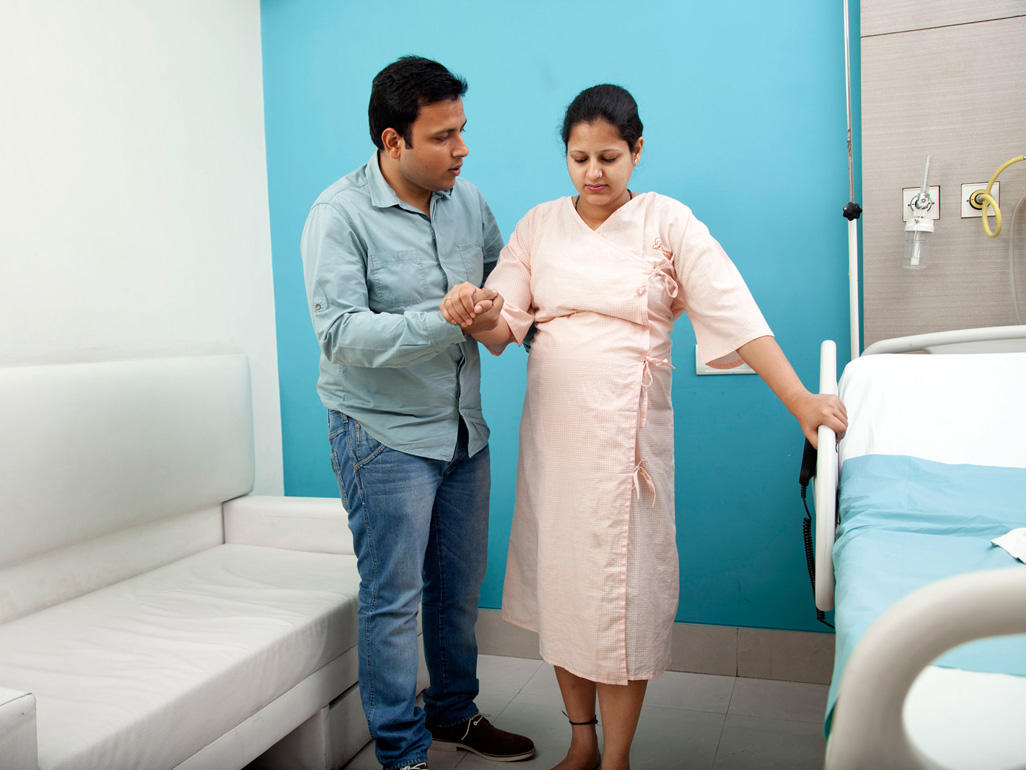 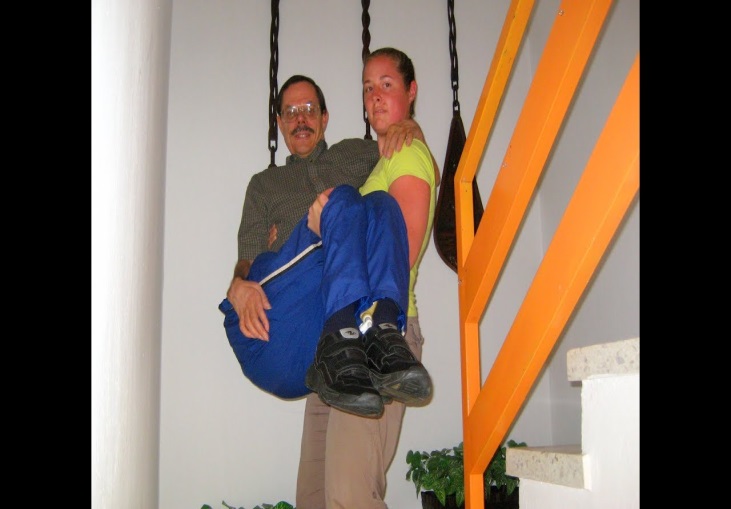 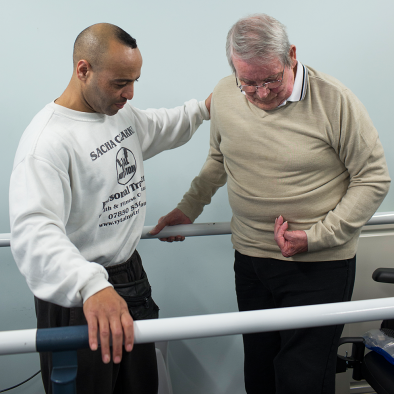 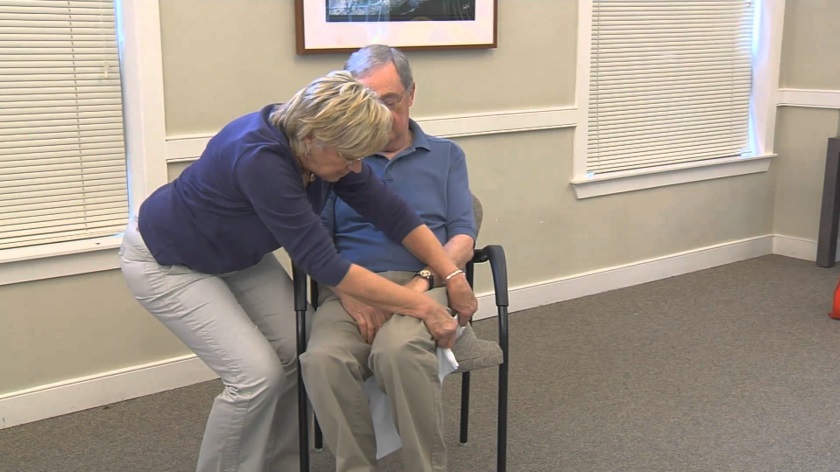 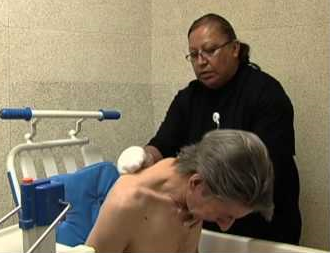 “dilemma of caregiving”
Harder to see partner sexually when doing personal care tasks
Role can seem incompatible with a sexual relationship

Unsure where to set boundaries

Unsure whether its “morally” right now - guilt

Sex can feel inappropriate or frivolous

If sexual intercourse reduces other forms of physical touch and intimacy can also reduce
[Speaker Notes: Hard to get moments of intimacy
Fear around discussing alternatives 
Needs of carer repressed
Personality changes]
When you’re a carer its hard to be a lover, for either party. Dealing with incontinence, and the daily grind of washing, dressing, shaving…”

“Its deteriorated into a parent-child relationship which neither of us want it to be”

“Its like looking after one of your children now.”
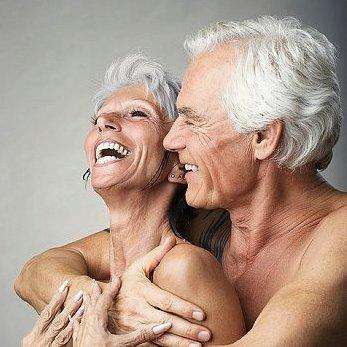 “You feel more like a father than a lover, someone has to be there to give her tablets, make sure she’s allright”

My role of carer has overridden my role as wife”

“I feel more like a caretaker than a spouse. I’ve lost that wife position”
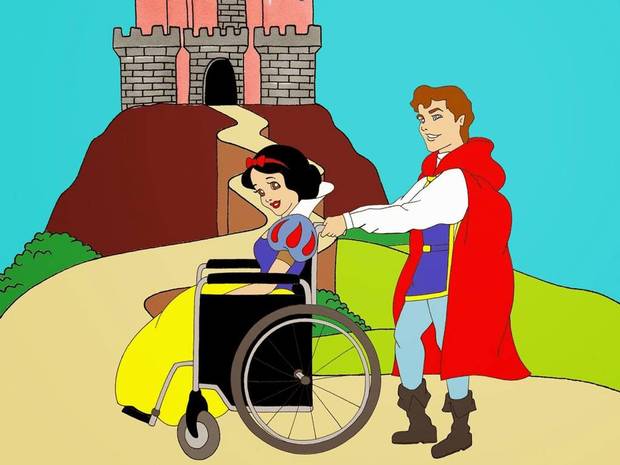 Being cared for
Can feel a reduced sense of own sexuality
Feeling unwanted or unattractive
Dependency
Feeling infantilised – or childlike
Perceived obligation of partner

Physical and cognitive changes – not able to be passionate or engage in sex as you did before
Am I a real ‘man’ now if can’t have full sexual intercourse?
[Speaker Notes: Care and overprotection emphasises loss of status in relationship and dependency
Changes in expression or style of sexual intimacy 
Uncertainty around how to re-establish intimacy]
“Your limbs don’t move the way you want them to. You cant get the words out the way you want them to. Your brain is saying do this, but its not happening. You feel like you’re letting them down”

“You’re supposed to be carrying your wife upstairs in your arms, all these macho things”

“I am dealing with insecurities about myself since the accident, prevents me from being in the mood”
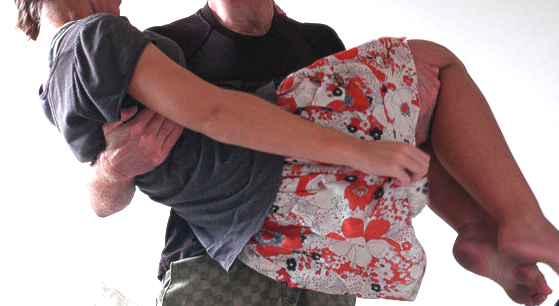 “Not being able to give him a real hug…even just like kisses because my right side is affected. The passion goes out of it”

“She wants it over and done with as quickly as possible”

“When we did have sex, she would accuse me of not treating her the same as I did in the past”
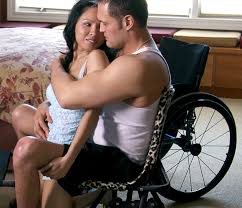 Sexuality after Brain Injury
Many people report difficulties with sex and relationships following brain injury
These can occur for a range of reasons
Sex can be broadened out widely to include far greater diversity of experience
Support is available to help couples and individuals with their sexuality and intimate relationships after brain injury
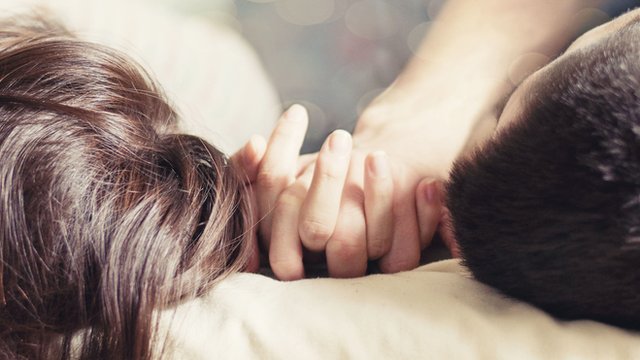 Help & Resources (1)
Information
South Cumbria Community ABI Team Sexuality Leaflet

Relationship Support
Couples therapy, RELATE
“Hold Me Tight” book by Sue Johnson

Disability Dating Websites:
     Accessibility? Completing profiles yourself versus a company doing this with you?
www.outsiders.org.uk  ? Receptive to survivors of brain injury?
www.freemyability.com 
www.flameintroductions.co.uk (contact  Christine Trigg. One-off fee of £695, not payable until 1st introduction. Aim of 4-5 introductions per year)

Summary of all agencies featured in channel 4’s “Undateables”: 
www.able2uk.com/news/tv-film/dating-sites-covered-in-the-undateables.html
Help& Resources (2)
Disability & Sexuality:
Psychosexual therapists
Sexual Health Clinics, 
Escorts specialising in clients with disabilities

Grahaeme Simpson’s “You and Me” Brain Injury Sexuality Programme in Australia

General Disability & Sexuality Websites:
www.beecourse.com

http://disabilityhorizons.com/category/relationships 

www.maryclegg.com